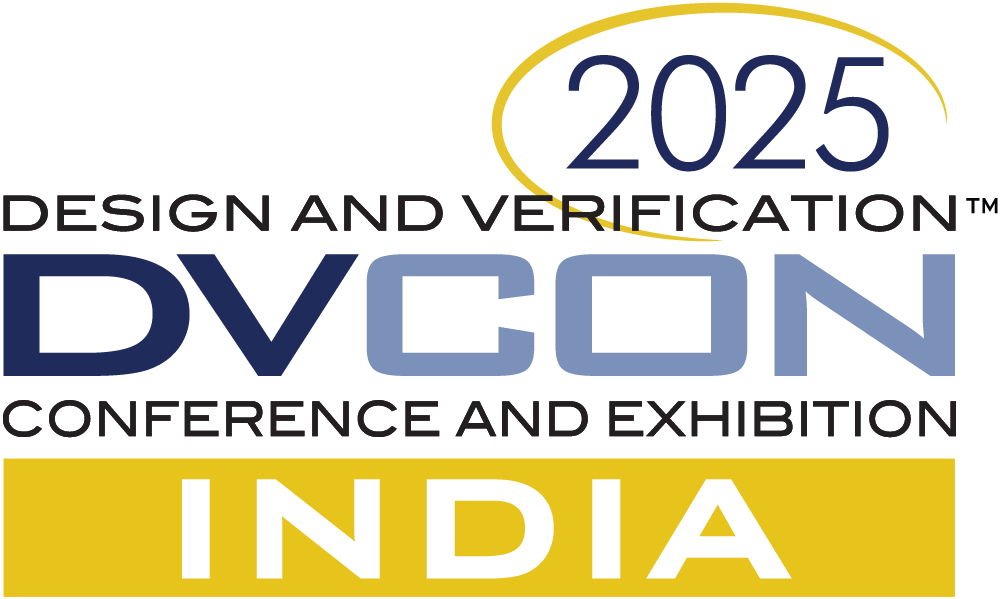 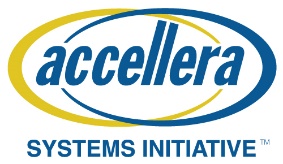 < Topic - XYZ>
< Sub-Topic – ABC >  => If applicable
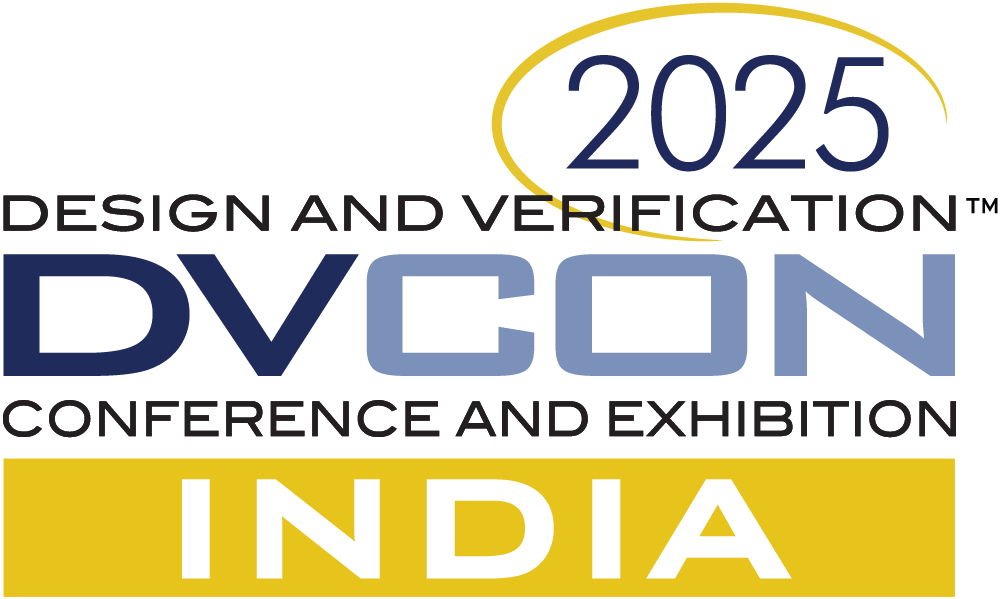 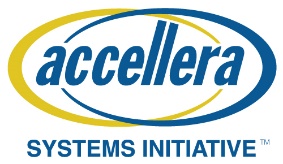 <Presenter Name>
<Title:  Presenter business Title>
<Company>

<Author Bio here>

… 
<Repeat for Co-Presenter if applicable>
< Add  Presenter /Co-Presenter Headshot here>